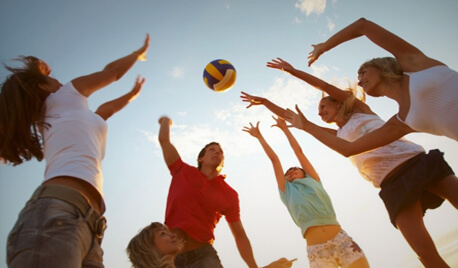 Moyses a Palárik - spoluzakladatelia Matice slovenskej
8.septembra 2023 - Ranč u Bobiho, Nový Tekov
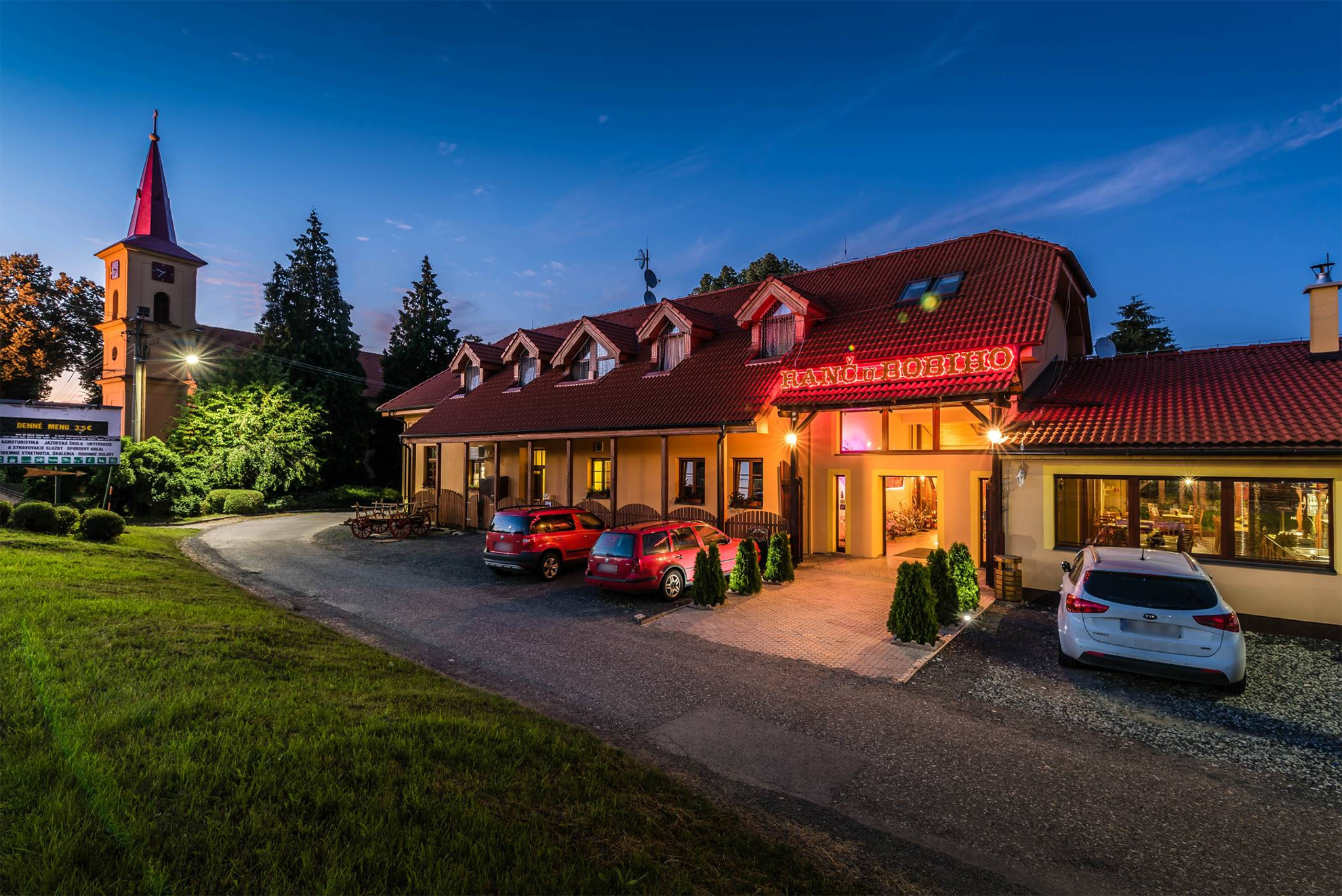 Prvým predsedom slovenskej Matice je biskup Štefan Moyses
prof. dr. Pavol Zemko, O.C.H., predseda HI
V roku 2023 si pripomíname:
210. výročie, čo biskup, Štefan Moyses, prešiel z gymnázia  v Trnave do kňazského seminára v Trnave, kde začal študovať filozofiu                    (1813 – 1815)
160. výročie, čo sa biskup, Mons. PhDr. Štefan Moyses, 3.augusta 1863 stal                        spoluzakladateľom Matice slovenskej v Martine, a kde bol zvolený za jej prvého predsedu
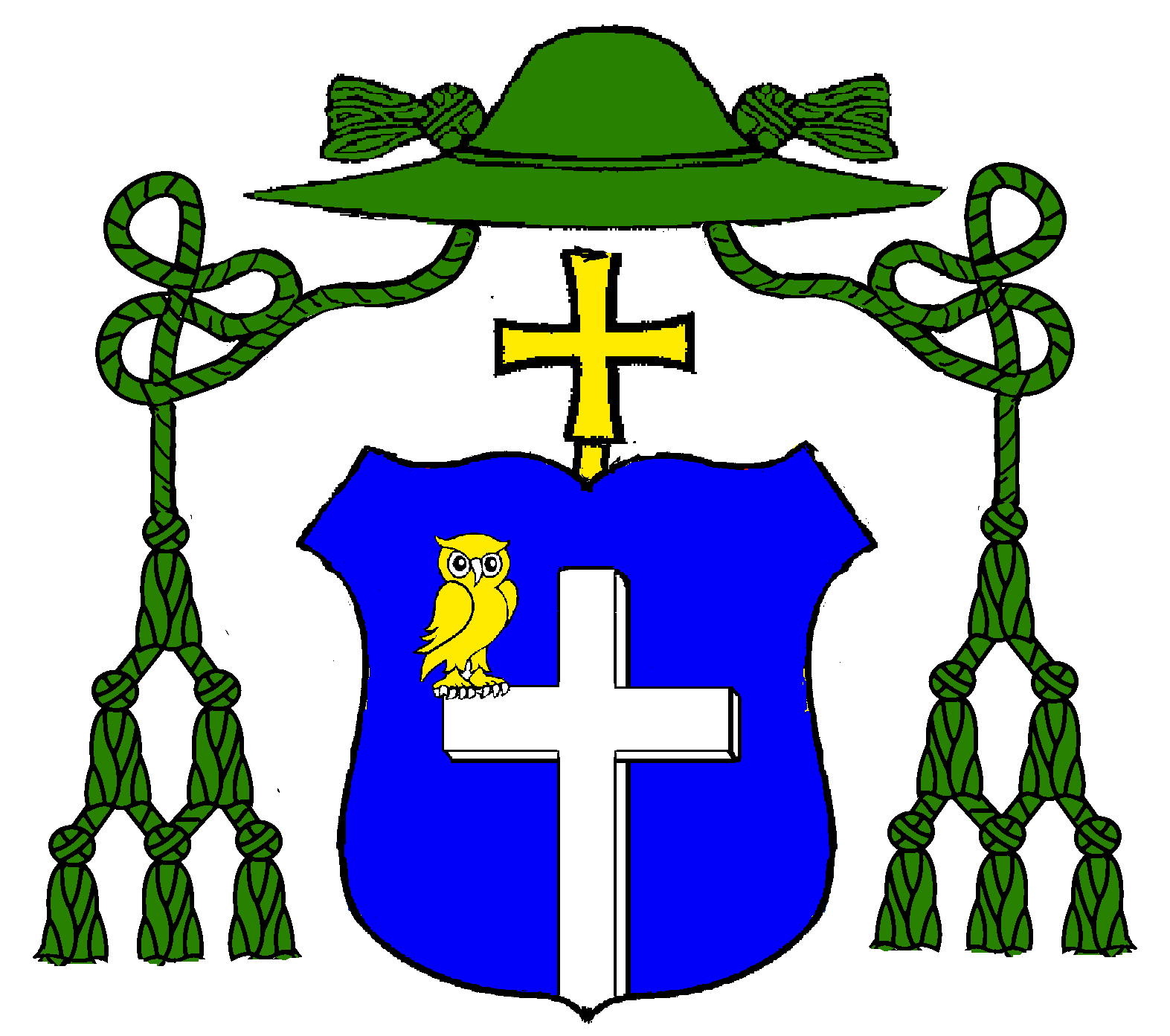 Cisársko - kráľovsko - apoštolské veličenstvo František Jozef I. (1830 - 1916)
biskupa Moysesa pred ustanovujúcim zasadnutím Matice slovenskej 4.augusta 1863 menoval tajným radcom
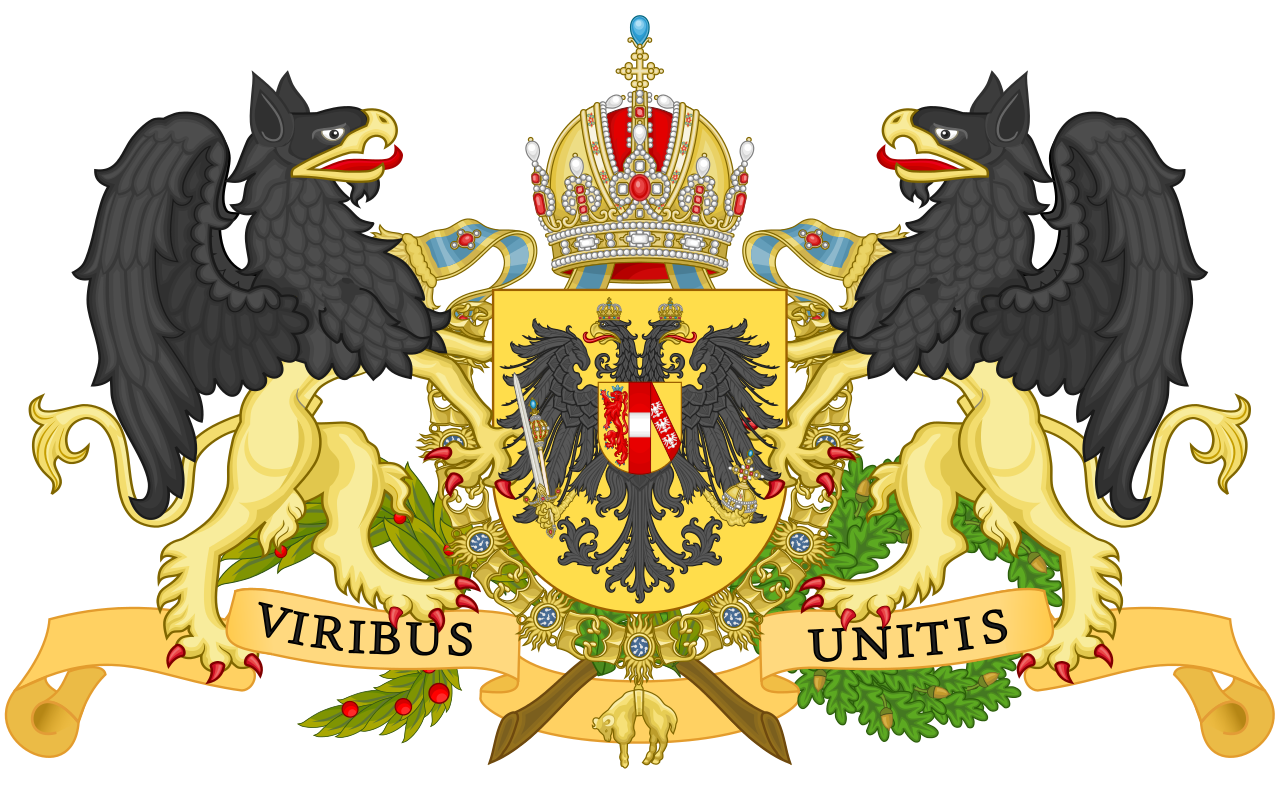 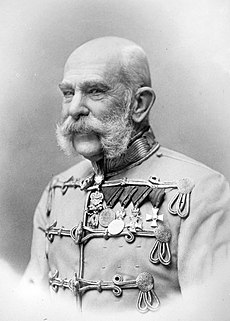 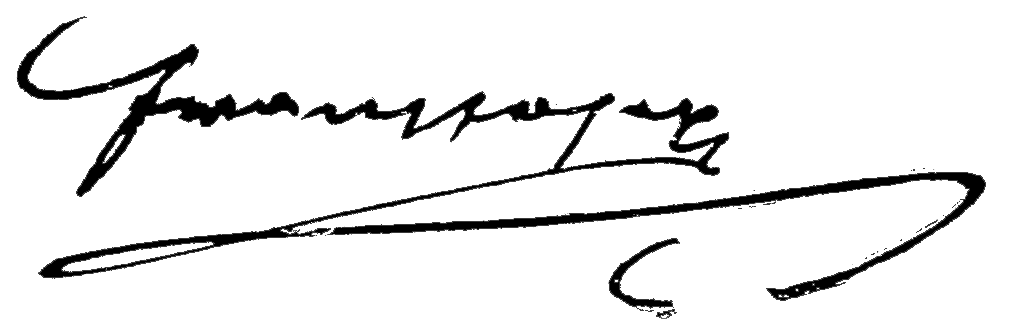 Zároveň mesto Martin mu udelilo             v roku 1863 
čestné občianstvo
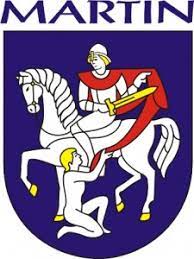 ... a predovšetkým si hlavne pripomíname  10.výročie, 
čo vystupujeme ako                  Haulikov inštitút
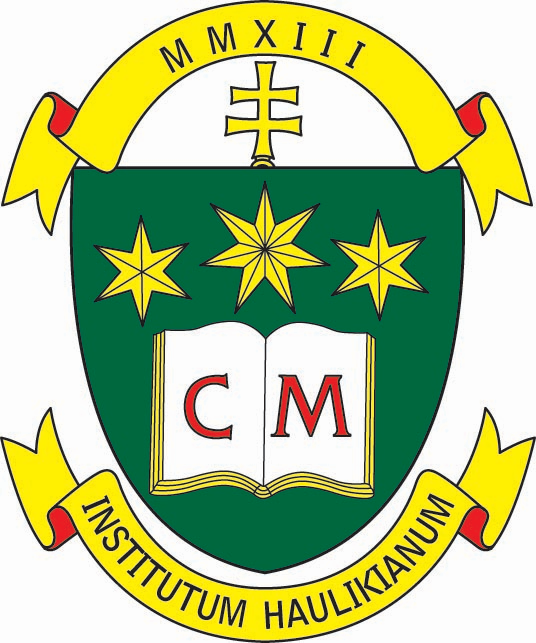 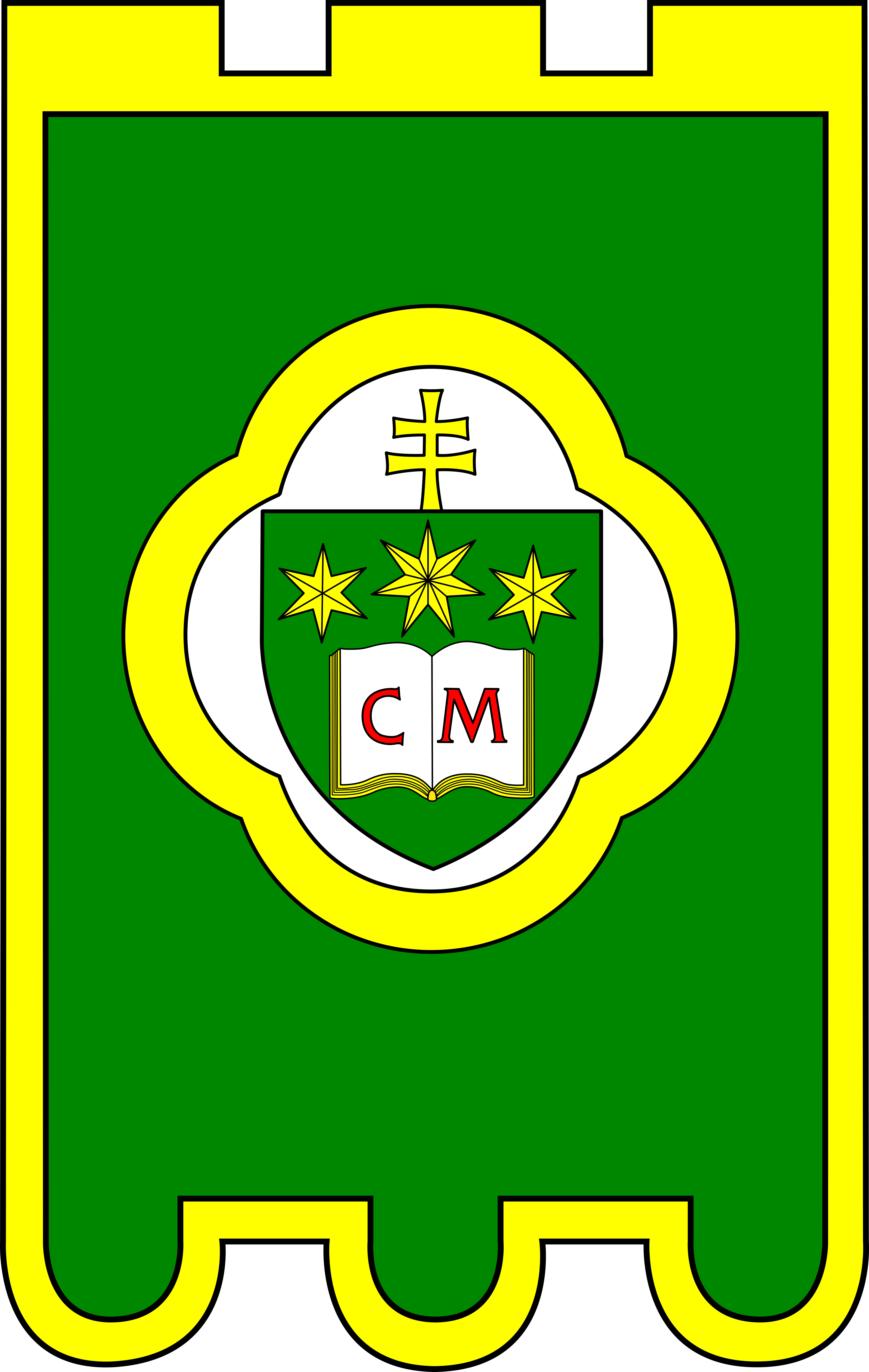 A to s:
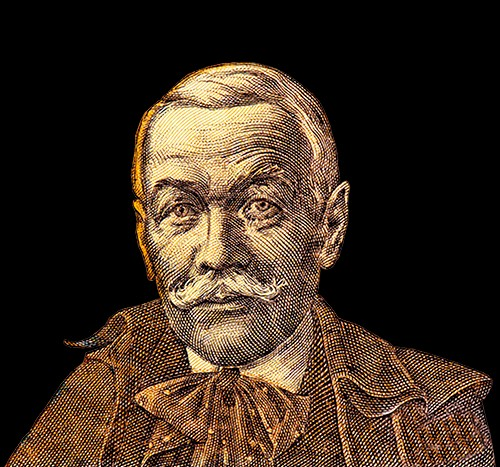 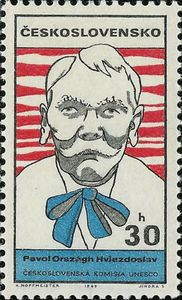 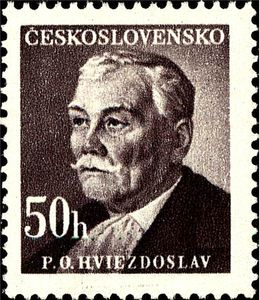 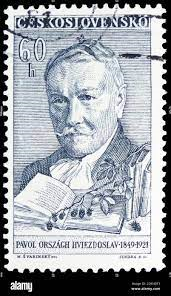 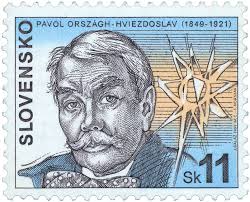 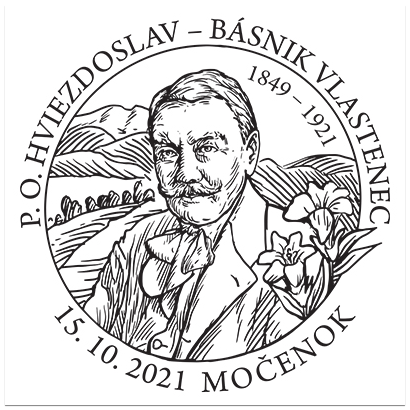 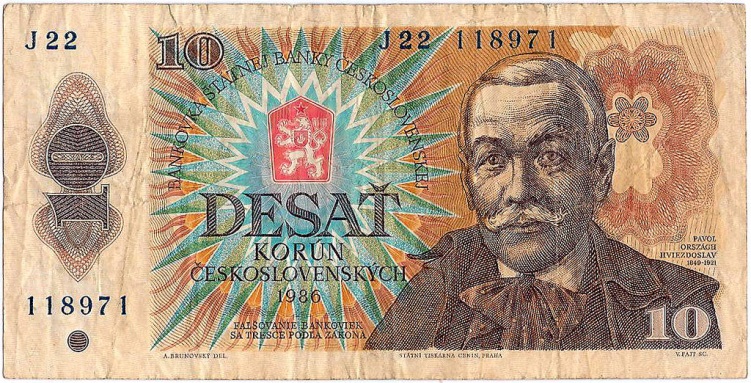 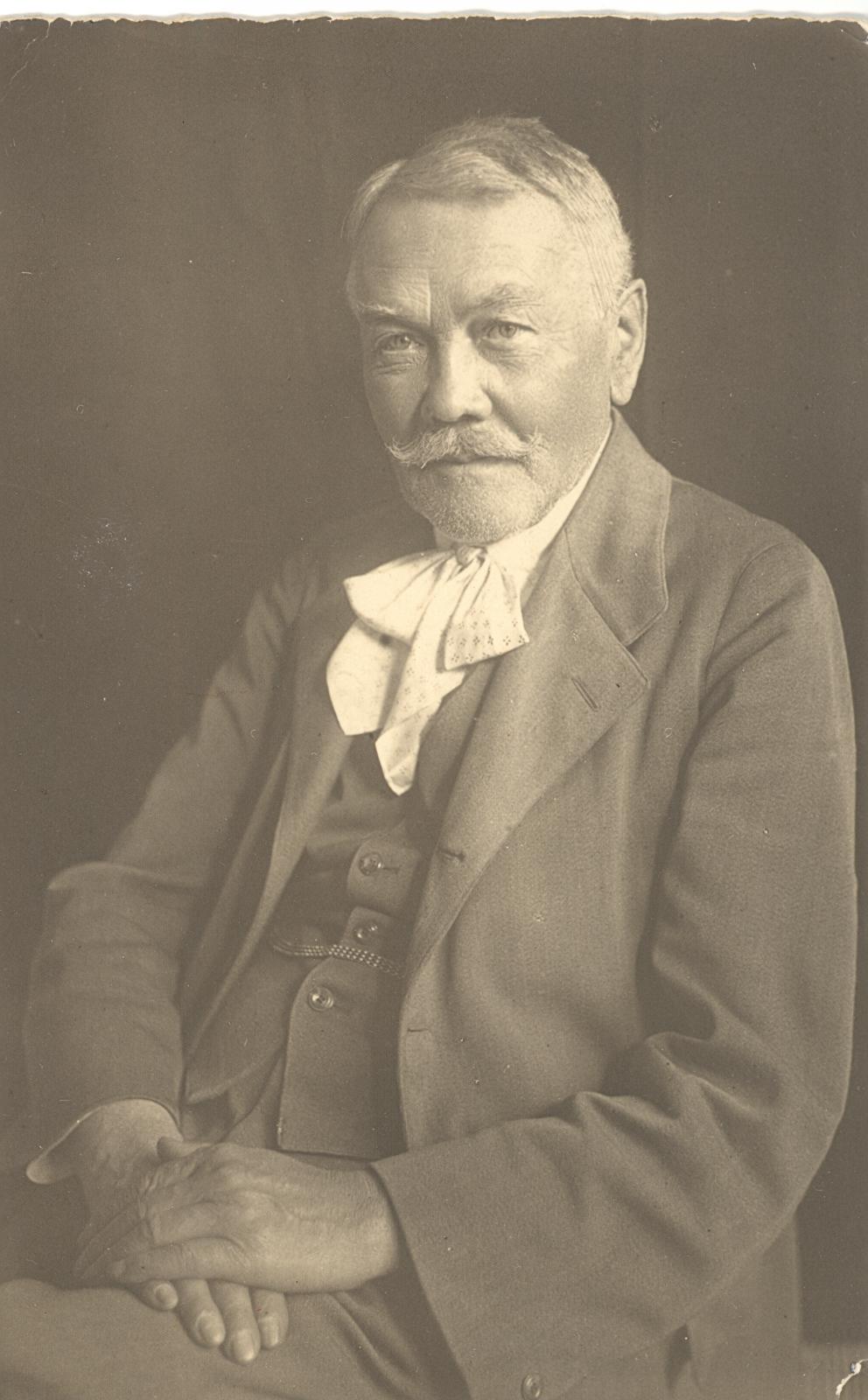 Pavlom Országhom Hviezdoslavom,právnikom a básnikom(1849 – 1921), ktorýnapísal báseňNa smrť Moysesa5.júla 1869a v nej píše:
Umrel nám Moyses a nechal nás v púšti.
Či v púšti len? — V zemi zasľúbenosti,
ktorú ale nesmel okúsiť sám,
a preto zložil v obeť telo, kosti.
Ale duch tu je; ako večná lampa
horieť bude v chráme každej hrudi
a bdieť nad nami zrakom neustálym,
     i keď nás uspí, aj keď zobudí.
A tá Matica, čože teraz zmýšľa?
Asi: či sa má za vladárom pobrať
ako kráľovna verná, a či diaľ
pre padlosť vdovskú života si žobrať?
Nevie, nezná. Pomôž jej v pochybnosti,
duchu mŕtveho! — Jaks’ predtým tu bol,
zaujmi teraz a zaujmi večne
záležitostí našich radný stôl.
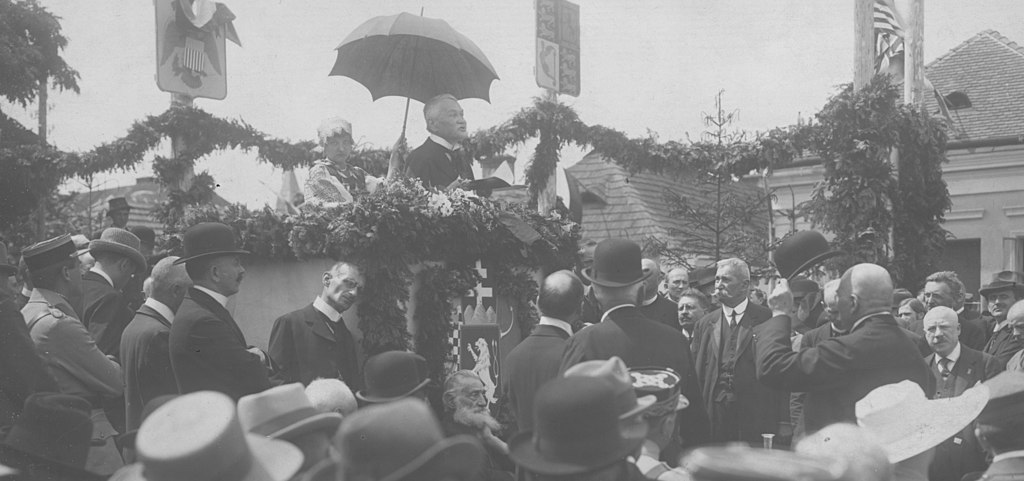 Hviezdoslav sa stal v roku 1911 Čestným predsedom MS v Martine
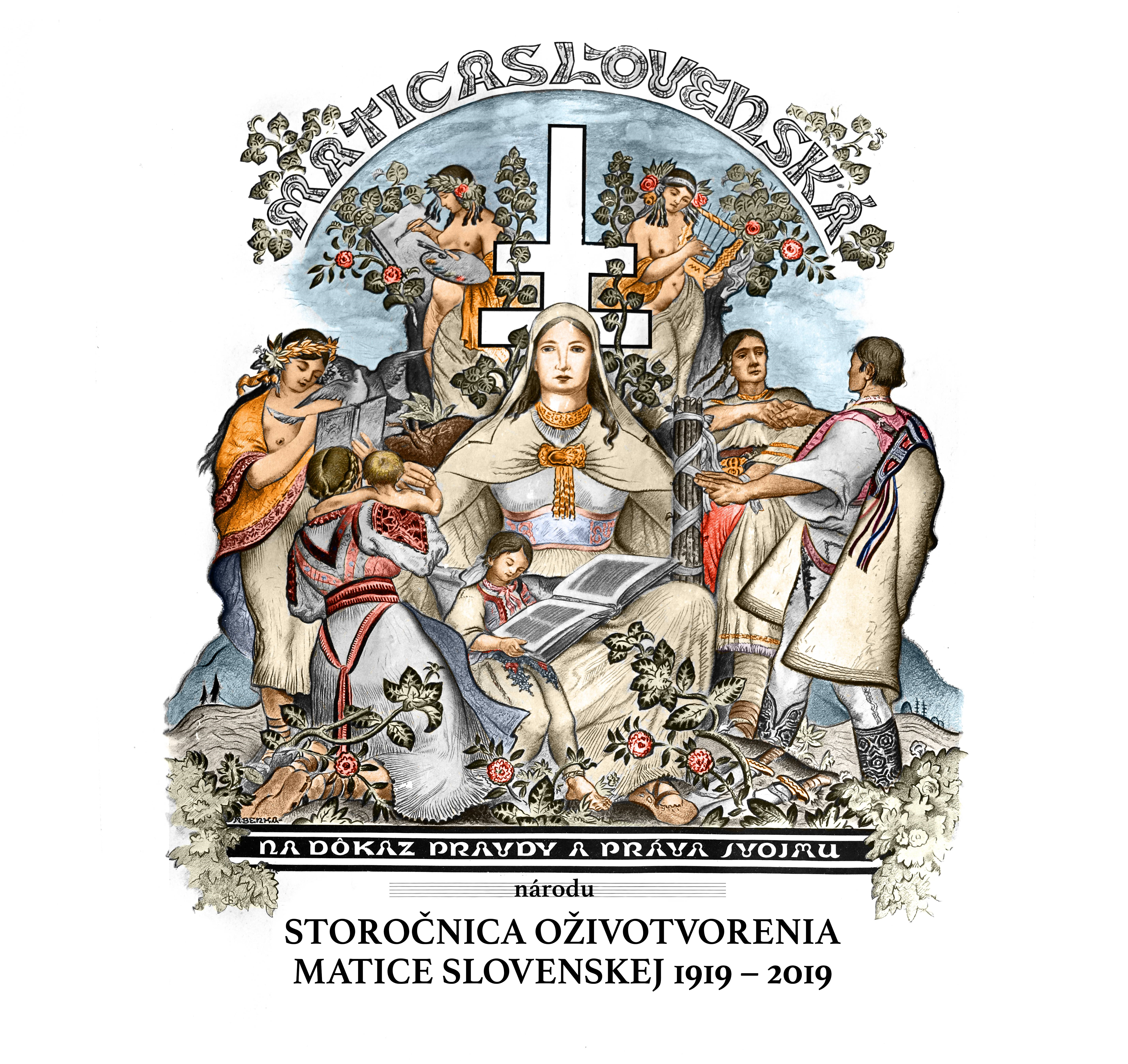 P.O. Hviezdoslav, 5.júna 1919, K znovutovoreniu Matice slovenskej
A vy — ichž ctí si naše podanie,spomínať vďačne neprestane nikdy —vy, augustoví kedys’ blíženci!náš jasnoumný Štefan, horlivýnáš Karol, velekňazi, prorocii apoštoli… kde ste včuľ, i istehľadíte stadiaľ na nás, zaslzenýzrak radostne, vy oba, z výšin tých,ó, požehnajte nášmu vchádzaniu,splnomocnení na to — od Boha,ako pomazanci, ako tu, i tam!
Valné zhromaždenie MS                          5.augusta 1919 zvolilo
P. O. Hviezdoslava - predsedom
správcami sa stali: 
	Jaroslav Vlček 
	Jozef Škultéty

tajomníkom 
	Štefan Krčméry
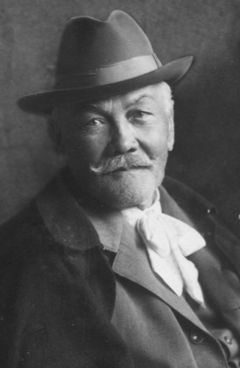 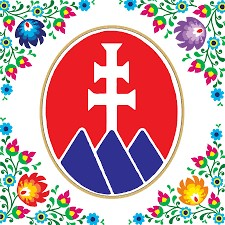 Ako to vlastne v onom jubilejnom miléniovom roku cyrilometodského jubilea 1863       s vytvorením Matice bolo?
Ján Samuel Francisci – Rimavský (1822- 1905):                                                 Črty z doby moysesovskej
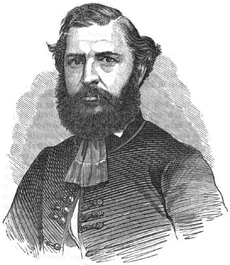 O Moysesovi napísal:

Ja vtedy bol som tam mladým, nepatrným dočasným úradníčkom, a ako taký nemohol som mať, ani nemal som žiadneho styku s takým vysokým hodnostárom. Ale po chýre, akú postať zaujímal a akú činnosť vyvinoval v Záhrebe, mal som o ňom vysokú mienku a skladal som v ňom veľké nádeje.
3. - 4.augusta 1863
31.mája 1863
	Cisár potvrdil Maticu slovenskú
3.augusta 1863
	Príchod Moysesa do Martina
4.augusta 1863
	Sv. omša a Služby Božie
	Ustanovujúce Valné zhromaždenie Matice slovenskej
		Moyses – predseda
		Kuzmány – 1.podpredseda
		Országh – 2.podpredseda
		Vyslanstvo k cisárovi
		94. 251 zlatých a 95 grajciarov - imanie
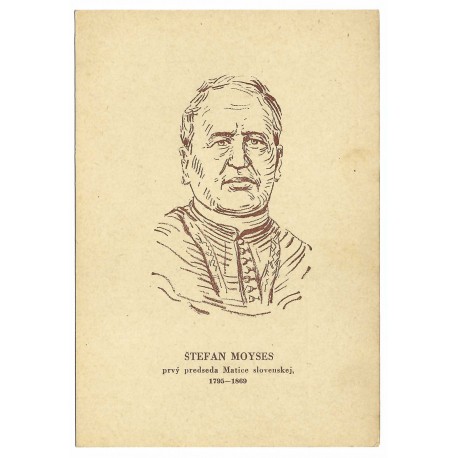 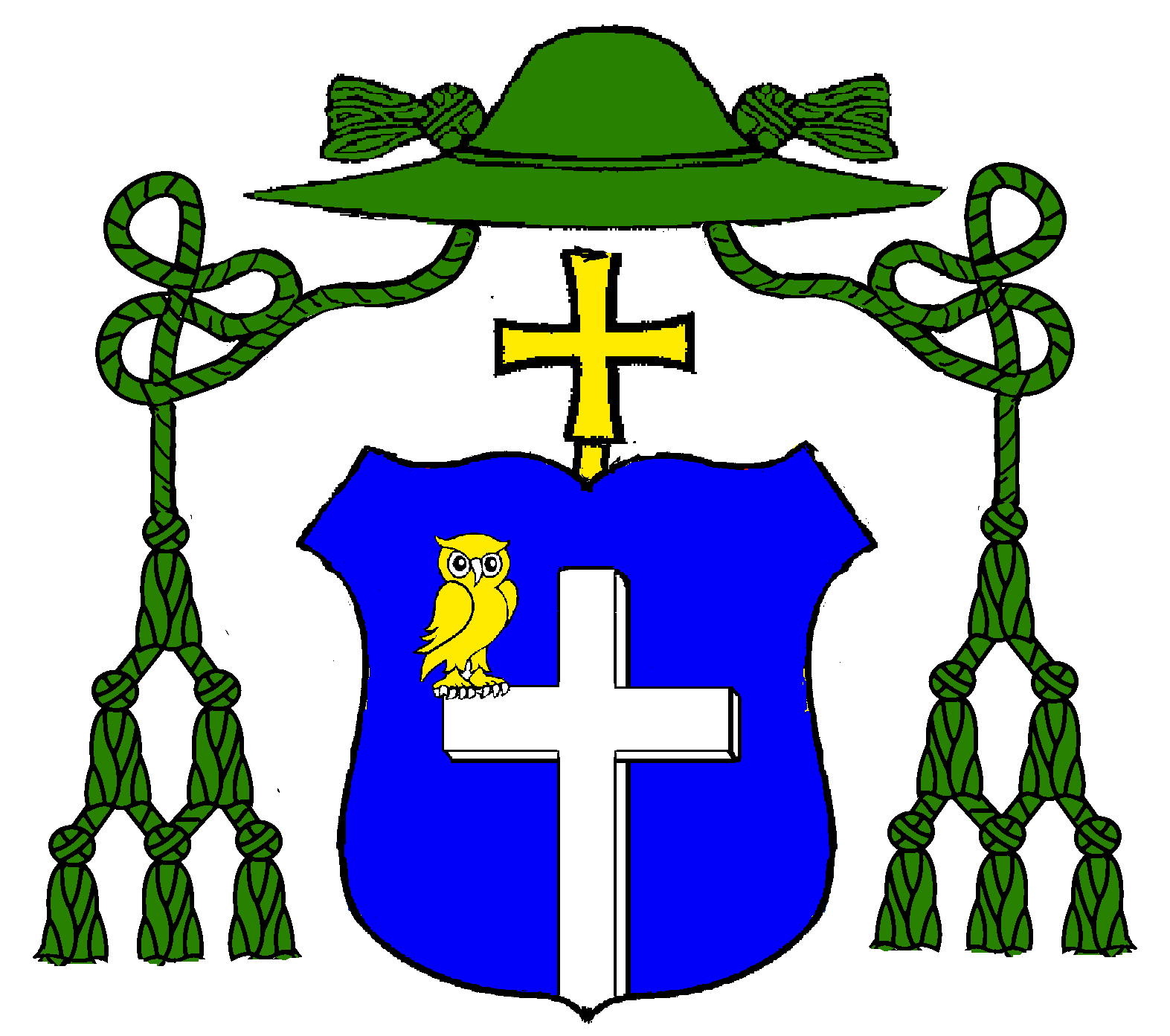 Moyses ešte viedol 
2 Valné zhromaždenie MS 3.augusta 1864
3 Valné zhromaždenie MS 9.augusta 1865
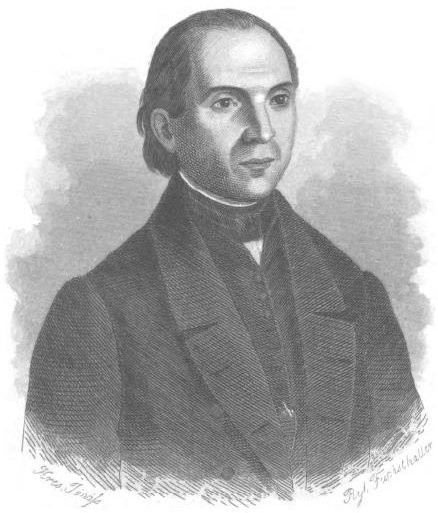 Andrej Sládkovič, vlastným menom  Andrej Braxatoris, (1820 – 1872), evanjelický kňaz, básnik, prekladateľ, publicista uverejnil v roku 1862 báseň Štefanovi Moysesovi
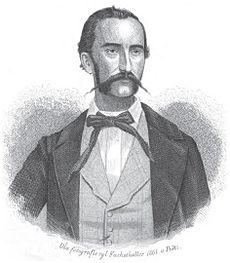 Ján Kalinčiak (1822 – 1871), evanjelik, pedagóg, literárny kritik a spisovateľ 
uverejnil báseň so spomienkou na slovenských národovcov: Moje obrázky
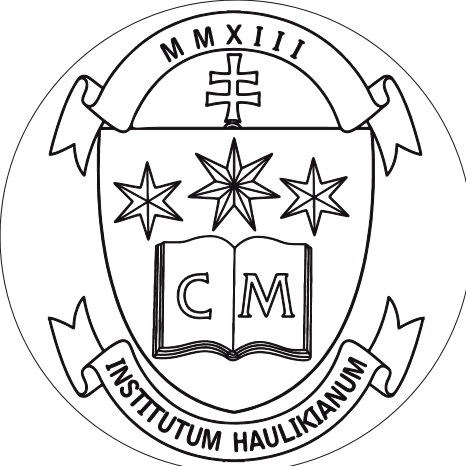 Ďakujem za pozornosť!